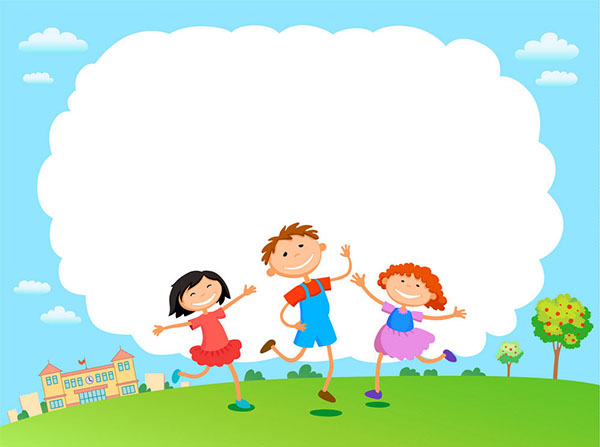 ỦY BAN NHÂN DÂN HUYỆN THANH TRÌ
TRƯỜNG MẦM NON A XÃ THANH LIỆT
Lµm quen víi ch÷ viÕt o - « - ¬
Giáo viên: Vũ Thị Thu Hường­
6. Bài học kinh nghiệm:
       - Nghiên cứu đặc điểm tình hình địa phương để xây dựng kế hoạch tuyển sinh trẻ, giảm dần số trẻ/ lớp cho phù hợp. Tiếp tục đề xuất với các cấp lãnh đạo có hướng chỉ đạo, giải quyết để mở rộng, cải tạo 2 điểm trường để đảm bảo có thêm phòng học, đảm bảo cơ sở vật chất giảm tỷ lệ học sinh/lớp.
      - Tuyên truyền, vận động giáo viên - nhân viên, hạn chế tỉ lệ sinh con thứ 3.
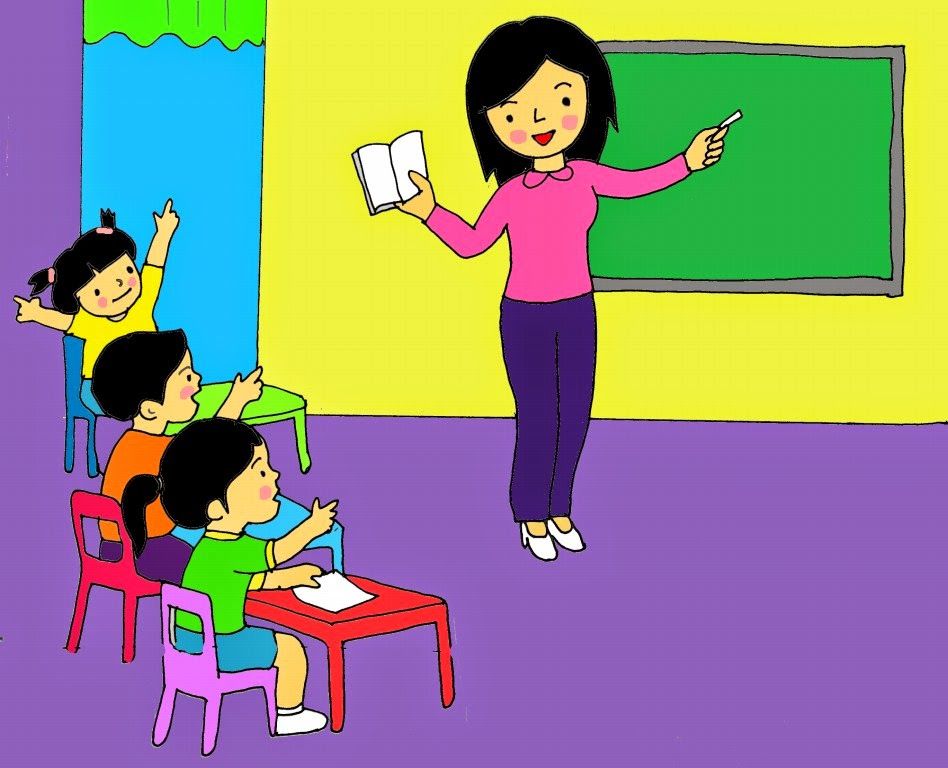 C« gi¸o
CC«
C« gi¸o
C« gi¸o
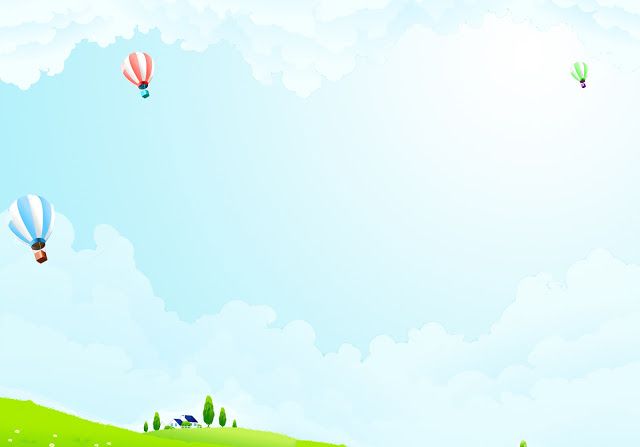 6. Bài học kinh nghiệm:
       - Nghiên cứu đặc điểm tình hình địa phương để xây dựng kế hoạch tuyển sinh trẻ, giảm dần số trẻ/ lớp cho phù hợp. Tiếp tục đề xuất với các cấp lãnh đạo có hướng chỉ đạo, giải quyết để mở rộng, cải tạo 2 điểm trường để đảm bảo có thêm phòng học, đảm bảo cơ sở vật chất giảm tỷ lệ học sinh/lớp.
      - Tuyên truyền, vận động giáo viên - nhân viên, hạn chế tỉ lệ sinh con thứ 3.
O
O
6. Bài học kin«h ngoooooooooooohiệm:
       - Nghiên cứu đặc điểm tình hình địa phương để xây dựng kế hoạch tuyển sinh trẻ, giảm dần số trẻ/ lớp cho phù hợp. Tiếp tục đề xuất với cá«c cấp lãnh đạo có hướng chỉ đạo, giải quyết để mở rộng, cải tạo 2 điểm trường để đảm bảo có thêm phòng học, đảm bảo cơ sở vật chất giảm tỷ lệ học sinh/lớp.
      - Tuyên truyền, vận động giáo viên - nhân viên, hạn chế tỉ lệ sinh con thứ 3.
o
O
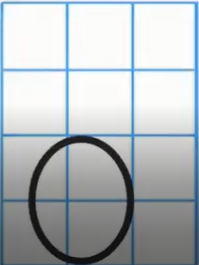 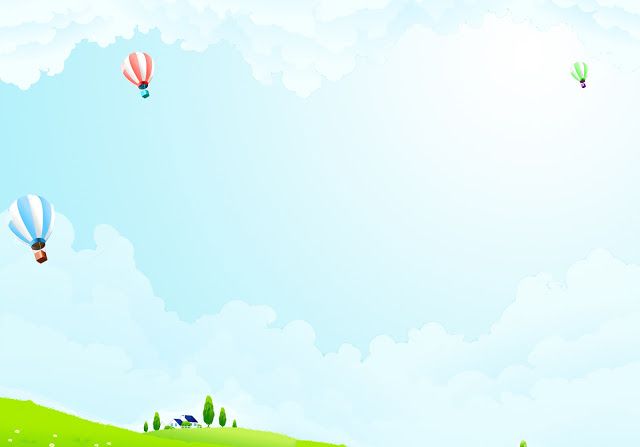 6. Bài học kinh nghiệm:
       - Nghiên cứu đặc điểm tình hình địa phương để xây dựng kế hoạch tuyển sinh trẻ, giảm dần số trẻ/ lớp cho phù hợp. Tiếp tục đề xuất với các cấp lãnh đạo có hướng chỉ đạo, giải quyết để mở rộng, cải tạo 2 điểm trường để đảm bảo có thêm phòng học, đảm bảo cơ sở vật chất giảm tỷ lệ học sinh/lớp.
      - Tuyên truyền, vận động giáo viên - nhân viên, hạn chế tỉ lệ sinh con thứ 3.
¤
6. Bài học kinh nghiệm:
       - Nghiên cứu đặc điểm tình hình địa phương để xây dựng kế hoạch tuyển sinh trẻ, giảm dần số trẻ/ lớp cho phù hợp. Tiếp tục đề xuất với các cấp lãnh đạo có hướng chỉ đạo, giải quyết để mở rộng, cải tạo 2 điểm trường để đảm bảo có thêm phòng học, đảm bảo cơ sở vật chất giảm tỷ lệ học sinh/lớp.
      - Tuyên truyền, vận động giáo viên - nhân viên, hạn chế tỉ lệ sinh con thứ 3.
Ô
¤
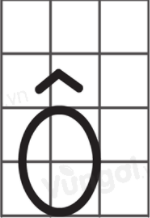 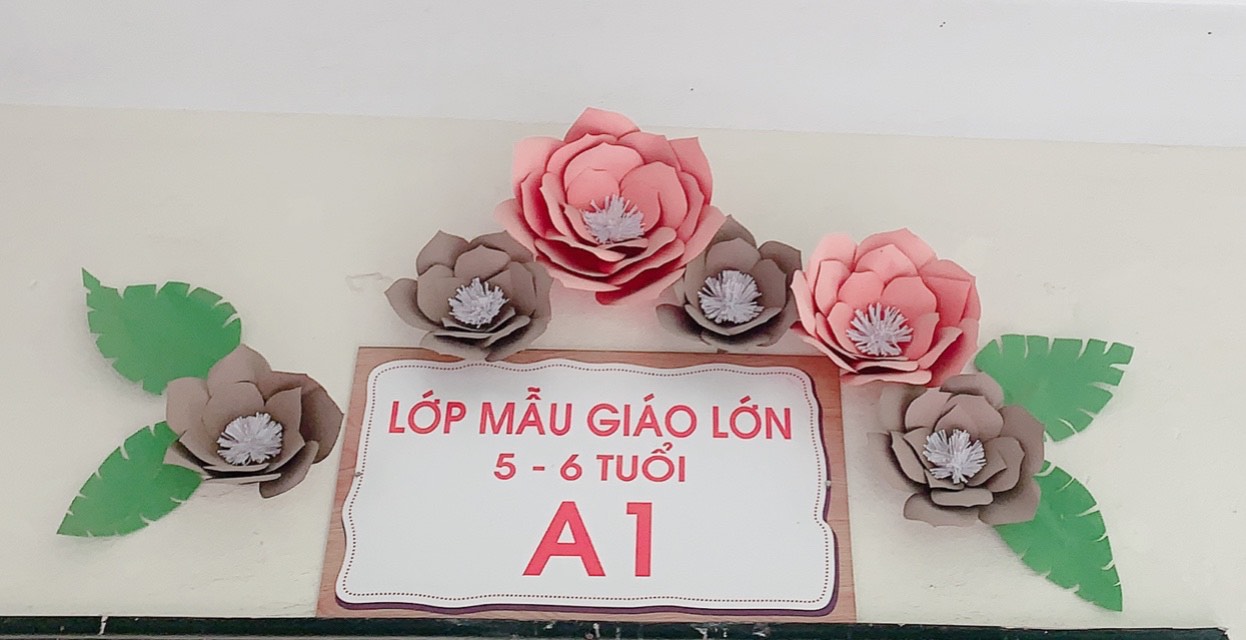 BiÓn líp
CC«
BiÓn líp
BiÓn líp
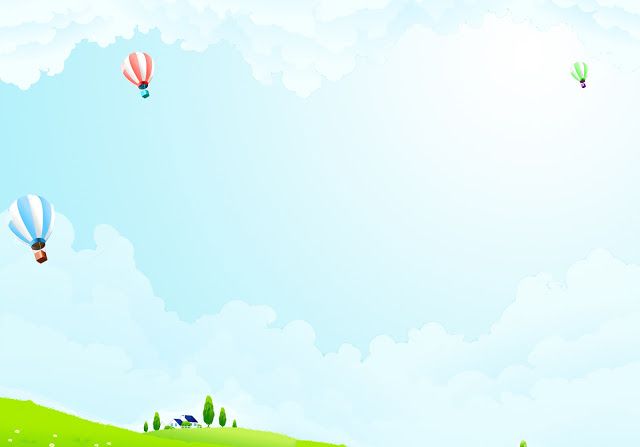 6. Bài học kinh nghiệm:
       - Nghiên cứu đặc điểm tình hình địa phương để xây dựng kế hoạch tuyển sinh trẻ, giảm dần số trẻ/ lớp cho phù hợp. Tiếp tục đề xuất với các cấp lãnh đạo có hướng chỉ đạo, giải quyết để mở rộng, cải tạo 2 điểm trường để đảm bảo có thêm phòng học, đảm bảo cơ sở vật chất giảm tỷ lệ học sinh/lớp.
      - Tuyên truyền, vận động giáo viên - nhân viên, hạn chế tỉ lệ sinh con thứ 3.
¬
6. Bài học kinh nghiệm:
       - Nghiên cứu đặc điểm tình hình địa phương để xây dựng kế hoạch tuyển sinh trẻ, giảm dần số trẻ/ lớp cho phù hợp. Tiếp tục đề xuất với các cấp lãnh đạo có hướng chỉ đạo, giải quyết để mở rộng, cải tạo 2 điểm trường để đảm bảo có thêm phòng học, đảm bảo cơ sở vật chất giảm tỷ lệ học sinh/lớp.
      - Tuyên truyền, vận động giáo viên - nhân viên, hạn chế tỉ lệ sinh con thứ 3.
¬
Ơ
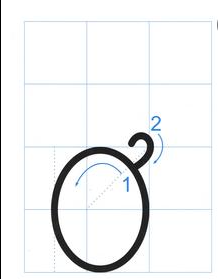 So s¸nh
CC«
o
¬
¤
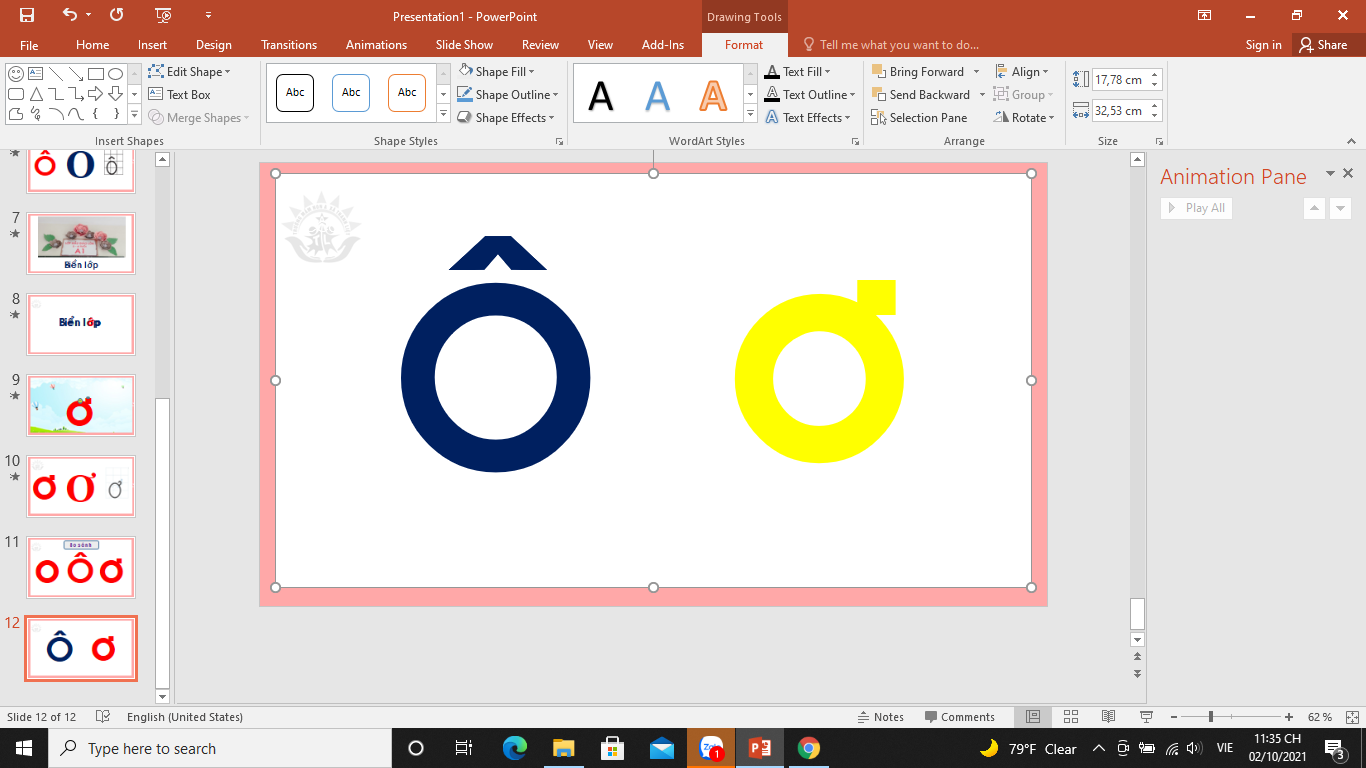 CC«
o
¬
¤
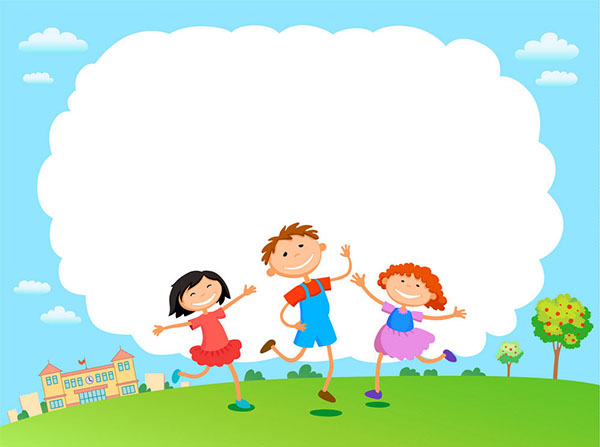 Trß ch¬i: Ai tinh m¾t
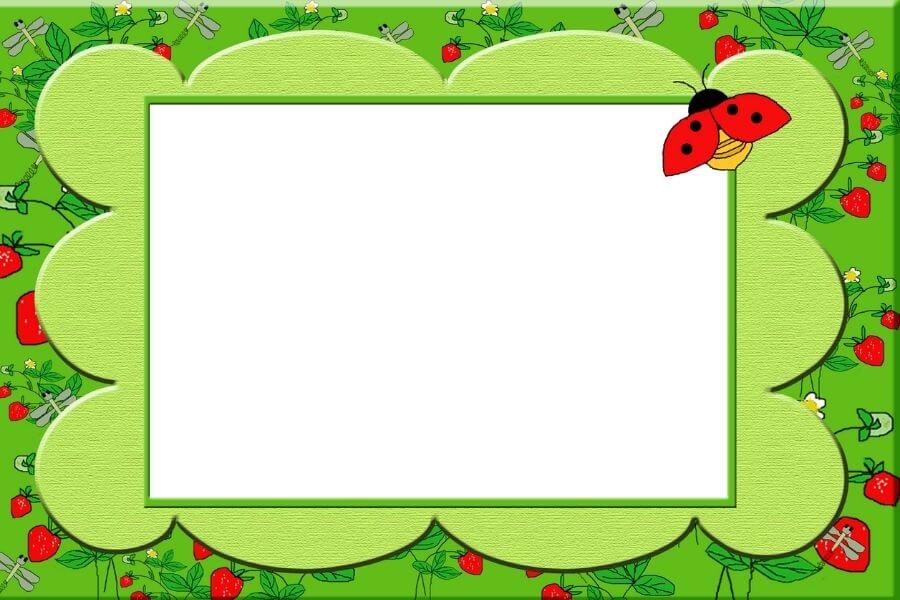 ¤
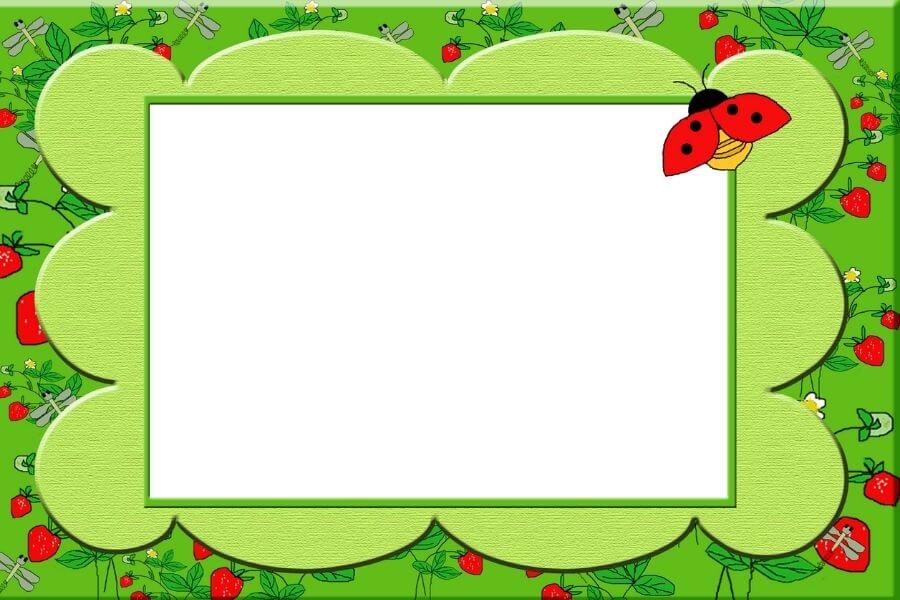 ¤
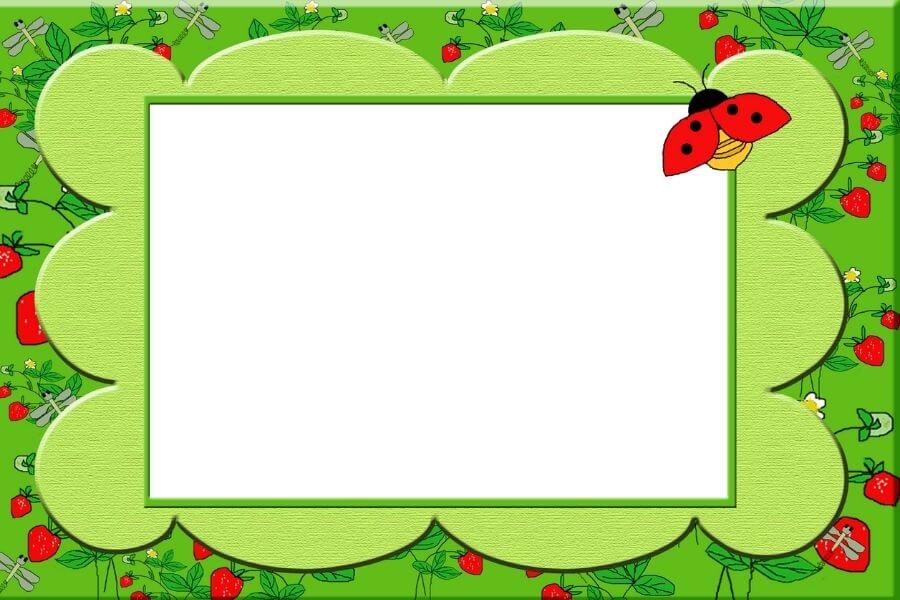 o
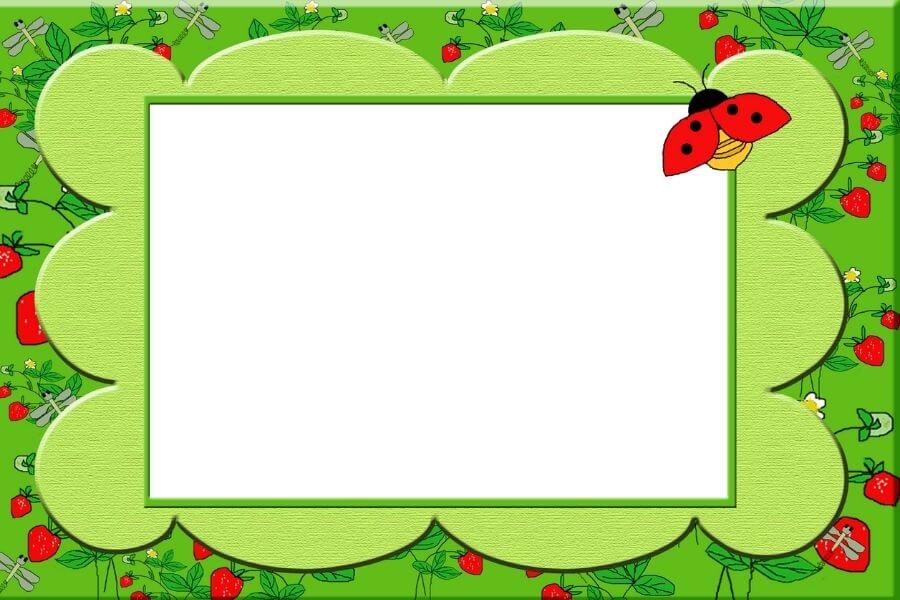 o
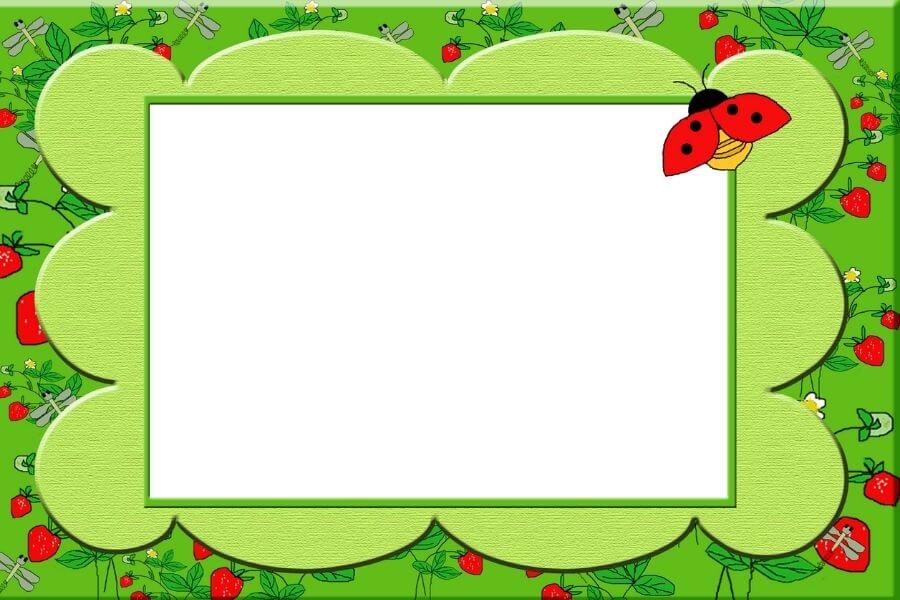 ¬
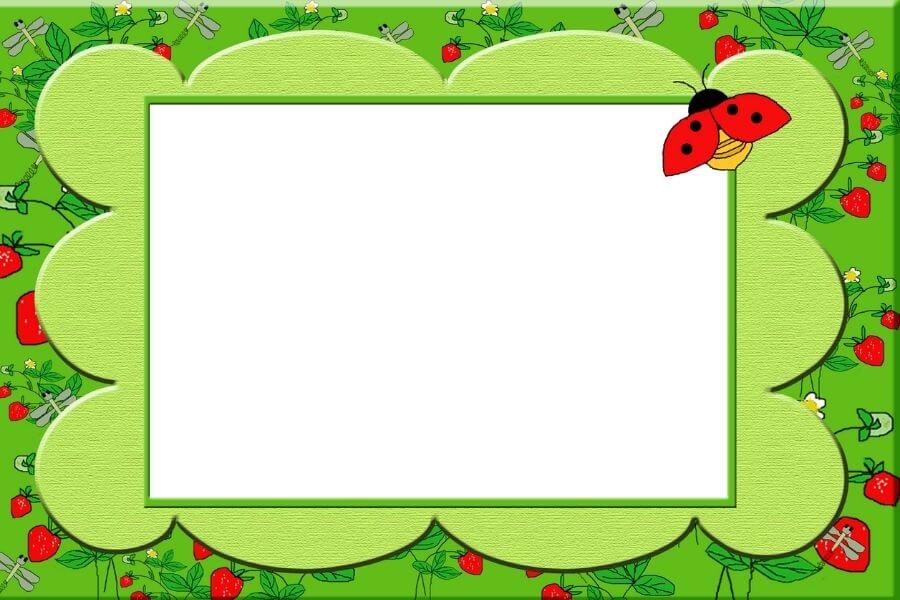 ¬
CC«
o
¬
¤
CC«